«Исследовательские методы 
обучения  как средство 
формирования ключевых
 компетенций учащихся на уроках географии»
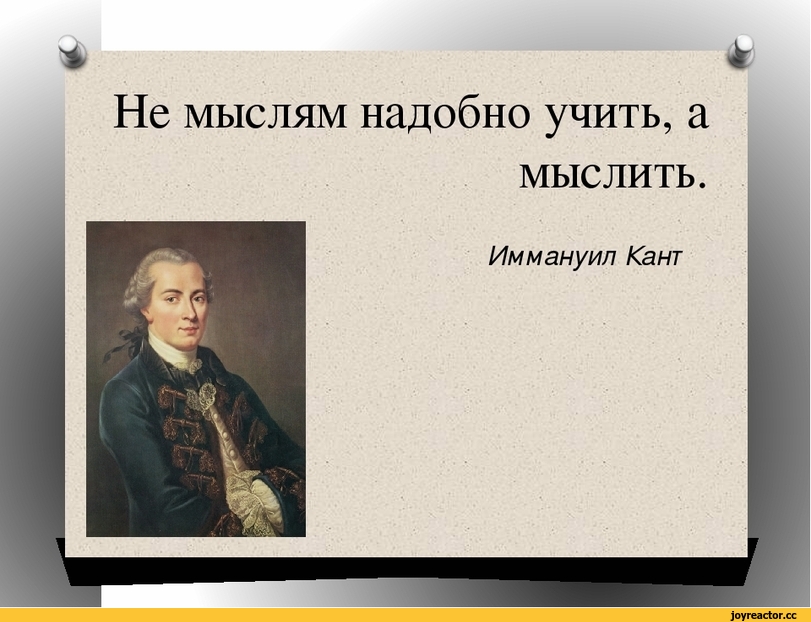 Немного истории
Исследовательский подход в образовательной практике был востребован с глубокой древности 
«Плохой учитель преподносит истину, хороший учит ее находить».(А.Дистервег)
Идеи исследовательского обучения нашли своих сторонников в среде ярких представителей просветительской педагогики России 18 века
В конце 19 века теория и методика исследовательского обучения  активно разрабатывается в трудах К. Д.Ушинского, Л. Н.Толстого
В 20-е годы исследовательский метод стал широко внедряться в практику обучения. Некоторые педагоги считали исследовательский метод главным и даже универсальным методом обучения
Сущность исследовательского метода обучения
определяется  как способ организации поисковой, творческой деятельности учащихся по решению новых для них проблем
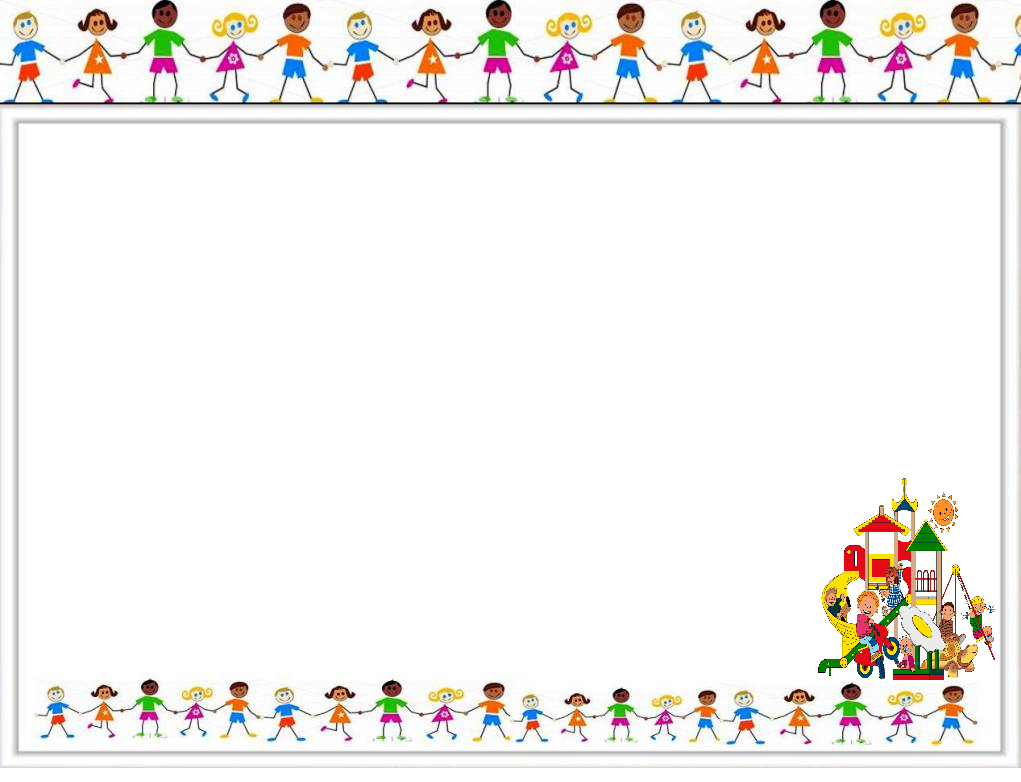 Как научить детей исследовать?
Хорошая новость: исследовательский интерес заложен в природе каждого человека, и особенно ярко проявляется в детском возрасте до 12 лет. 
Задача взрослых поддержать исследовательский огонь в детях. 
Лучший способ –выбрать тему в области интересов ребенка, ту ,над которой он сам хочет работать.
Преимущества исследовательского 
метода обучения:

учащиеся сами добывают знания
активизирует познавательную деятельность учащихся
осознанное усвоение знаний
развитие творческих способностей
включение учащихся в самостоятельный поиск
позволяет выявить одаренных учащихся
ученики делают сами, хоть и маленькие, но открытия
заставляют учащихся анализировать, делать выводы
развивает мышление, инициативу учащихся, ответственность
повышает мотивацию
Актуальность исследовательского 
метода обучения: 
развитие навыков самостоятельности у учащихся
развитие творческих и интеллектуальных способностей  учащихся
обществу нужны мыслящие граждане с высокой мотивацией
пробуждает интерес учащихся к учебе
Функции исследовательского метода:
обеспечение овладения учащимися методами научного познания в процессе поиска этих методов и применения их;
формирование у учащихся качеств творческой личности;
формирование интереса, потребности в исследовательской деятельности;
получение учащимися  полноценных, хорошо осознанных, оперативно и гибко используемых знаний
Эвристические методы обучения
это методы развивающего обучения,  которые предполагают включение учащихся в самостоятельную деятельность по решению  проблем. 

Деятельность учащихся должна носить поисковых характер.
Центральное место в проблемном обучении занимает исследовательский метод:
построение процесса обучения наподобие процесса научного исследования
осуществление основных этапов исследовательского процесса в упрощенной, доступной учащимся форме
в процессе решения одних проблем постоянно возникают новые
исследовательский метод в обучении лишь в какой-то мере имитирует процесс научного исследования
Отличия учебного исследования от научного:
то, что исследуется в процессе проблемного обучения, и та истина, которую учащиеся открывают, для науки не являются новыми 
стимулы учащихся к проведению исследования отличны от стимулов, побуждающих ученого к исследованию. Учебное исследование ведется учащимися под руководством, с личным участием и с помощью учителя.
как и всякий другой метод обучения, исследовательский метод не является универсальным методом обучения
Этапы учебного исследования
Деятельность учителя при выполнении  учащимися исследовательских заданий
Подбор таких заданий, которые обеспечили бы творческое применение учащимися основных знаний
Контроль за  ходом работы учащихся, направление  ее в случае отклонения их от правильного пути, проверка итогов работы и организация  их обсуждения.
Использование исследовательского метода позволяет:
Расширить область личных и общечеловеческих знаний.
Осуществить  целостное  восприятие  окружающего  мира  через выбранный объект познания.
Получить новый, общественно полезный интеллектуальный продукт.
Формировать научно-исследовательские навыки.
Создавать банк знаний для отдельных объектов окружающего мира.
Выявлять существенные признаки развития рассматриваемого объекта познания.
Этапы деятельности учителя:
Проведение дидактического анализа темы, подлежащей изучению с помощью исследовательского подхода. 
Разработка (проектирование) уроков с применением исследовательского подхода.
Информирование учащихся об изучении темы с применением исследовательского подхода. 
Организация учебного процесса с элементами исследования. 
Анализ и коррекция развития творческих, исследовательских умений и способностей школьников.
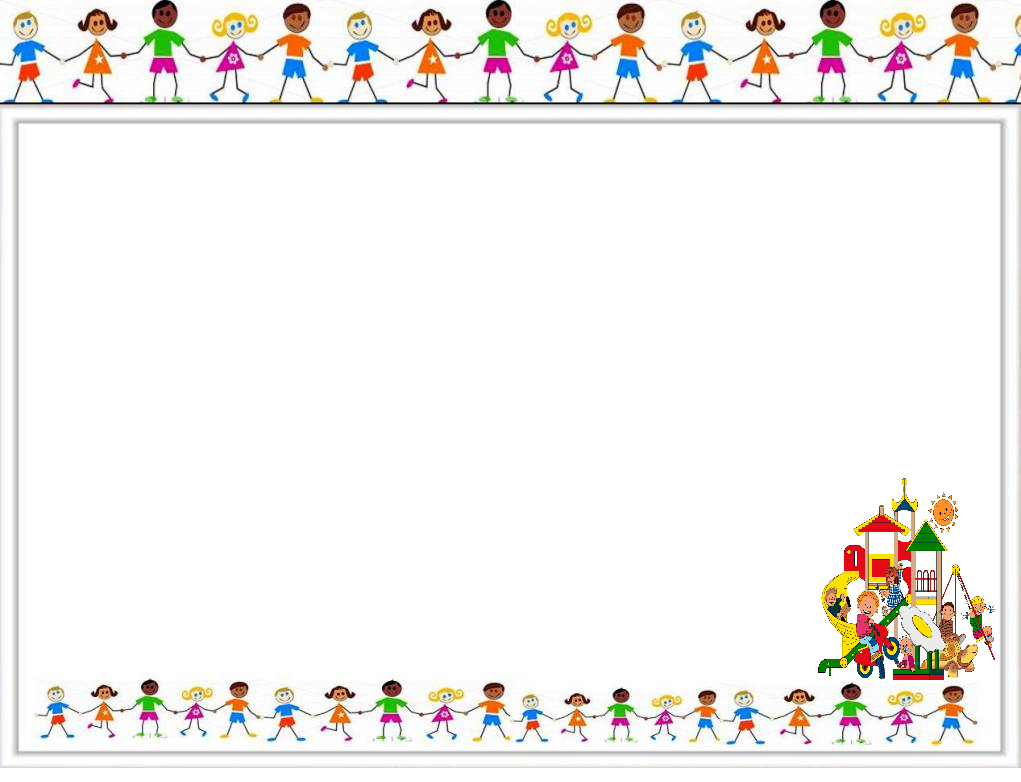 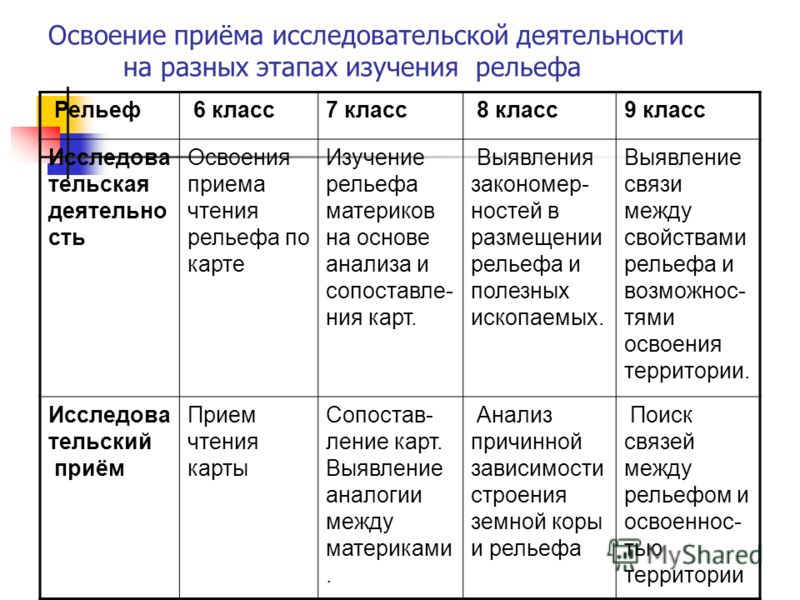 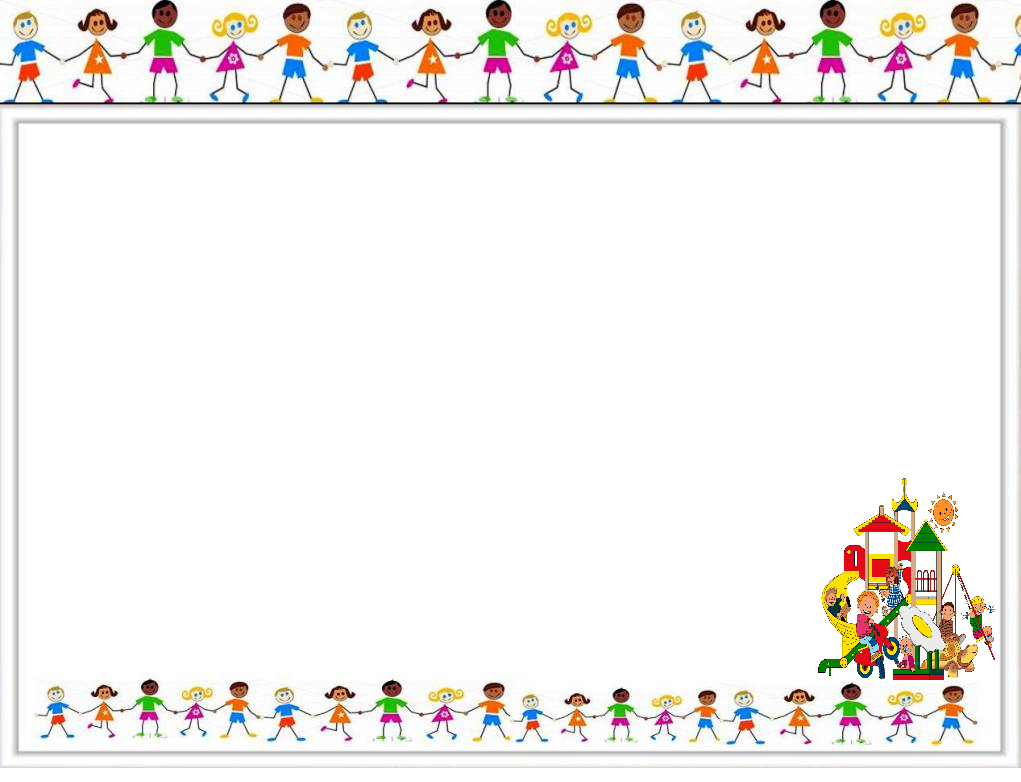 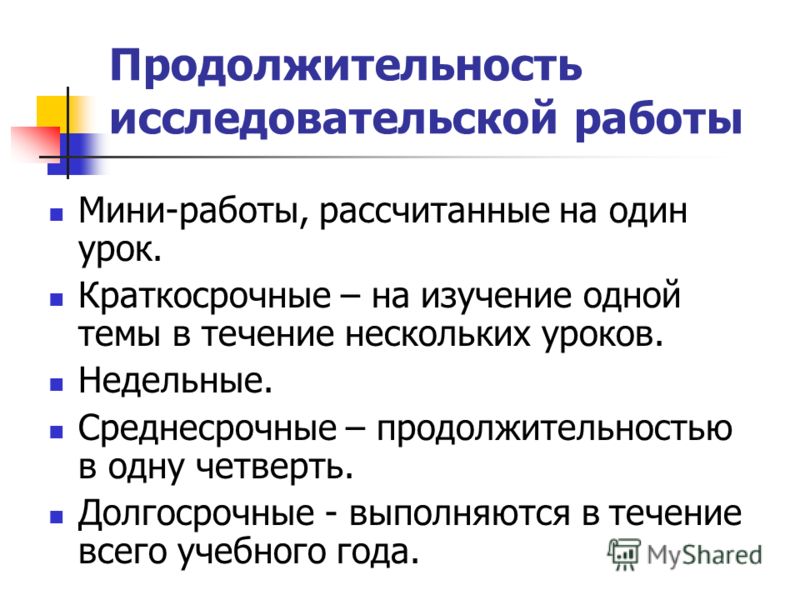 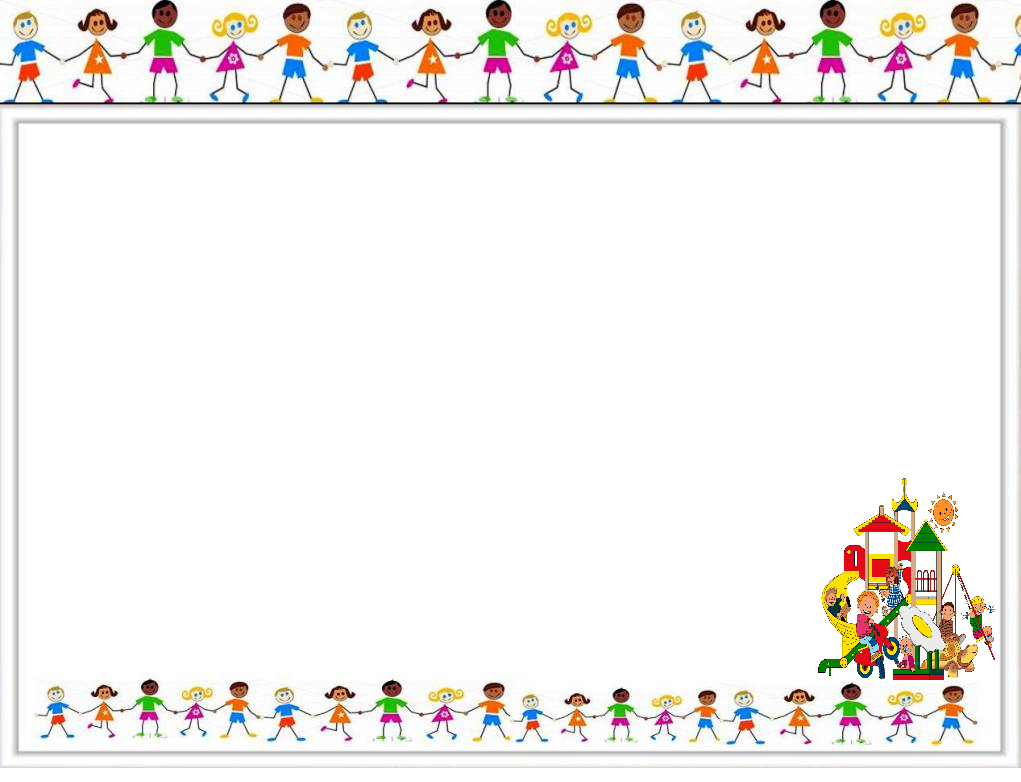 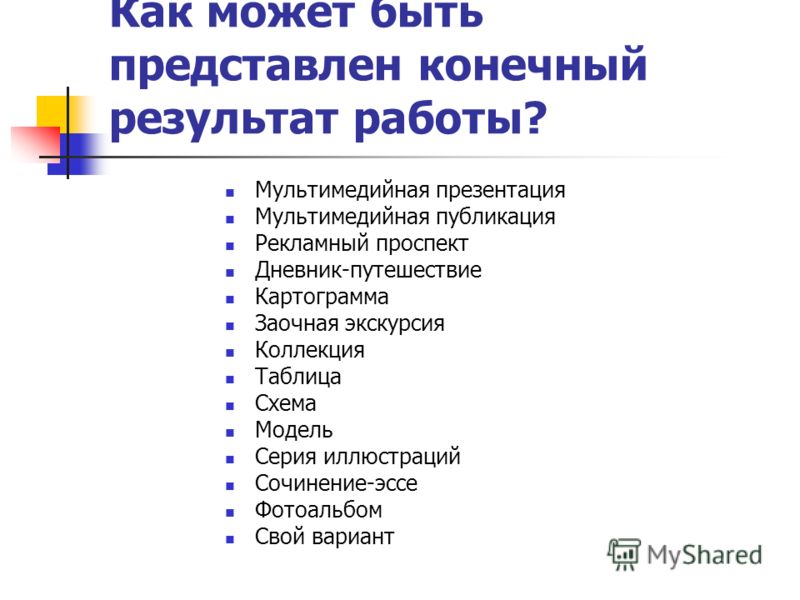 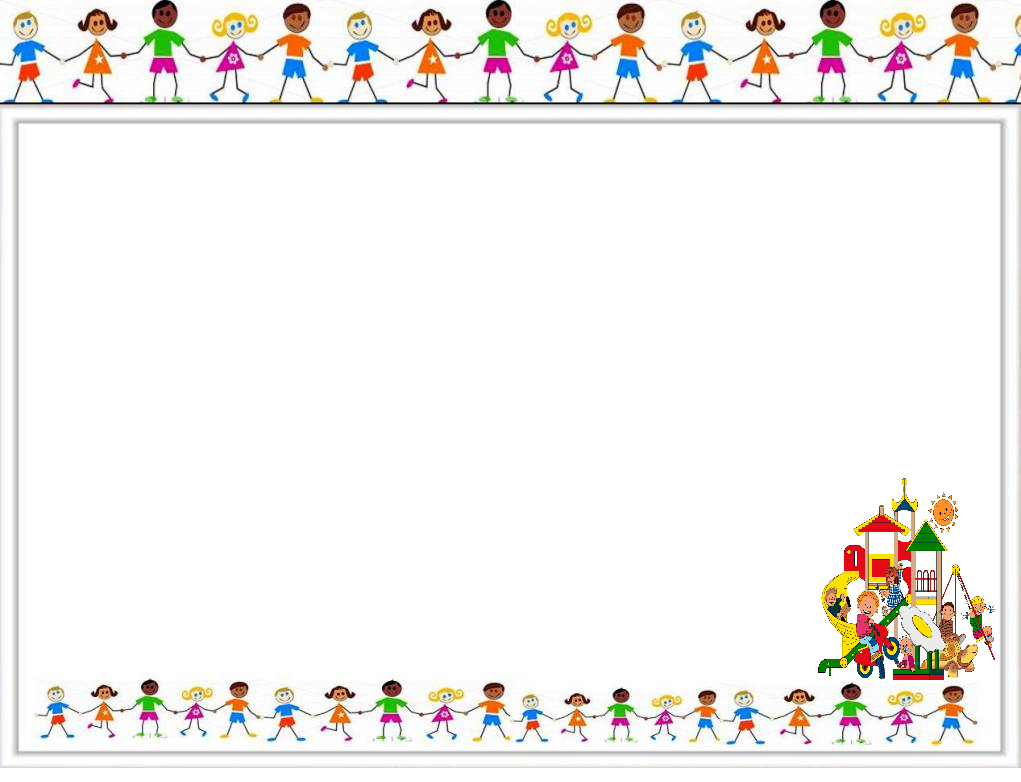 Обобщение опыта работы
Развитию навыков исследовательской деятельности способствуют нетрадиционные формы занятий:  
урок – путешествие, 
уроки-семинары, 
уроки-практикумы.
  Введение 10-минутных дополнительные рубрики на уроке географии:
«5 новостей недели»,
«По странам и континентам»,
 «По родной стране», 
«Определите географический объект», 
«Найдите ошибку», «Хотите верьте, хотите нет», 
«Определите карту», «Геотетрис», 
«Версия», «Географический марафон», 
«Новости науки
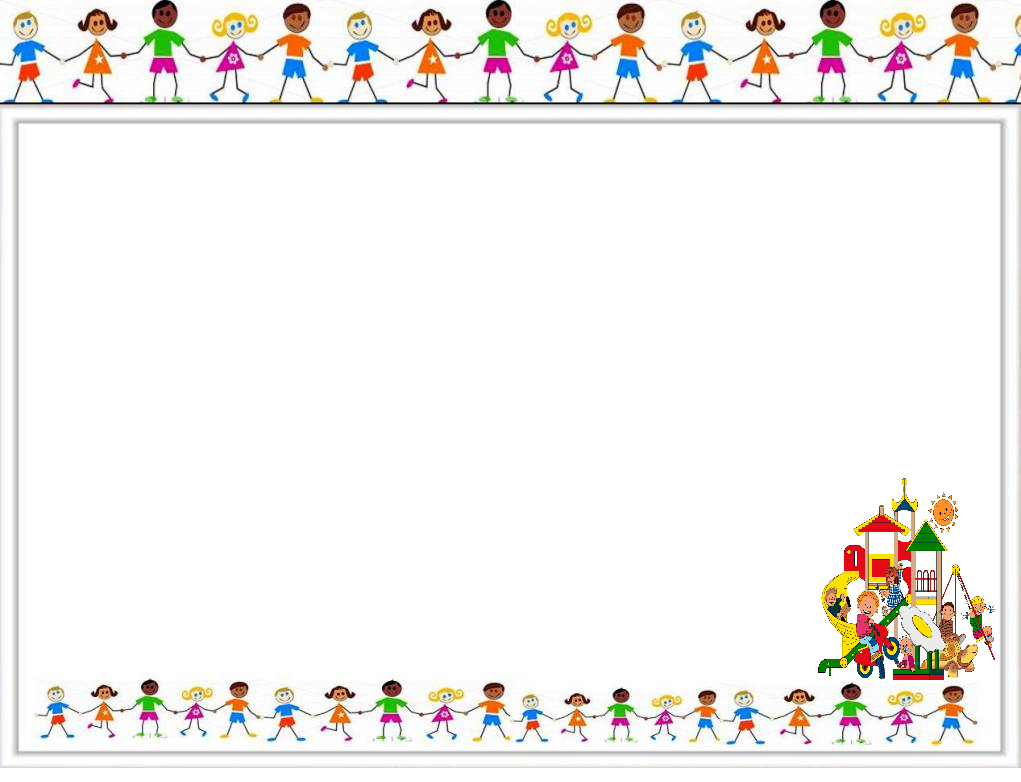 Рубрика: 
«Новости недели»
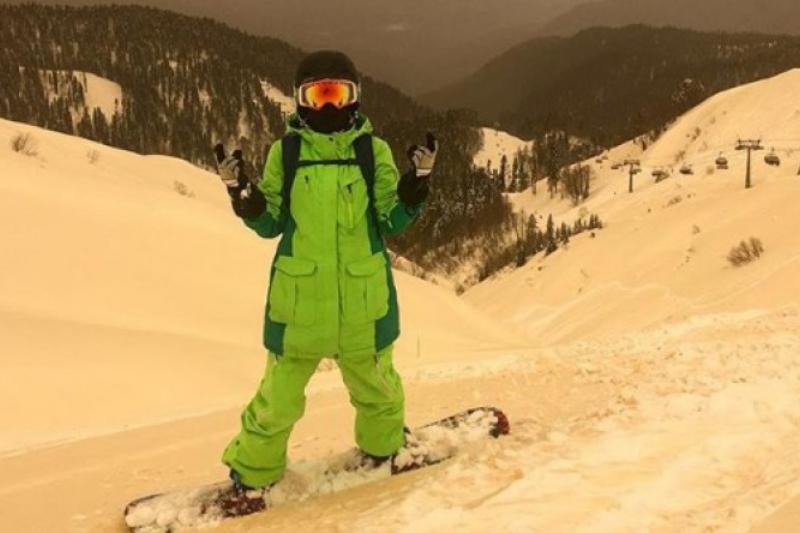 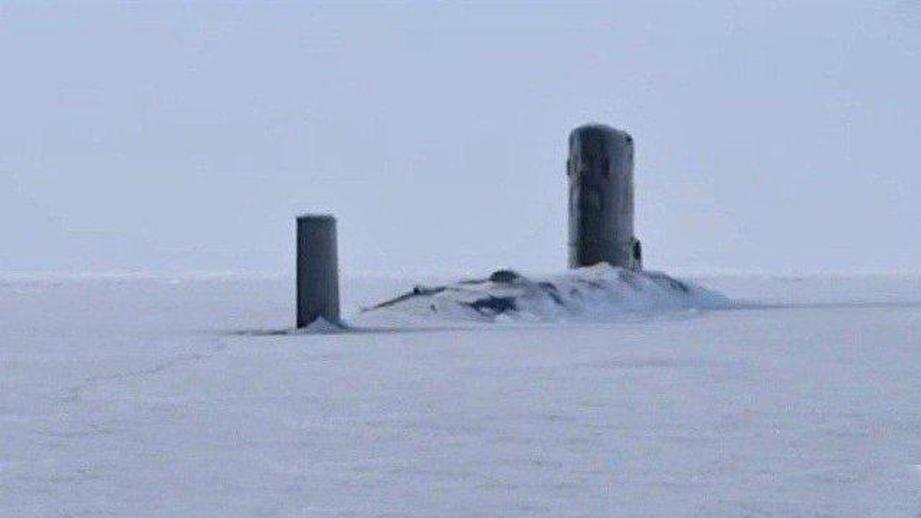 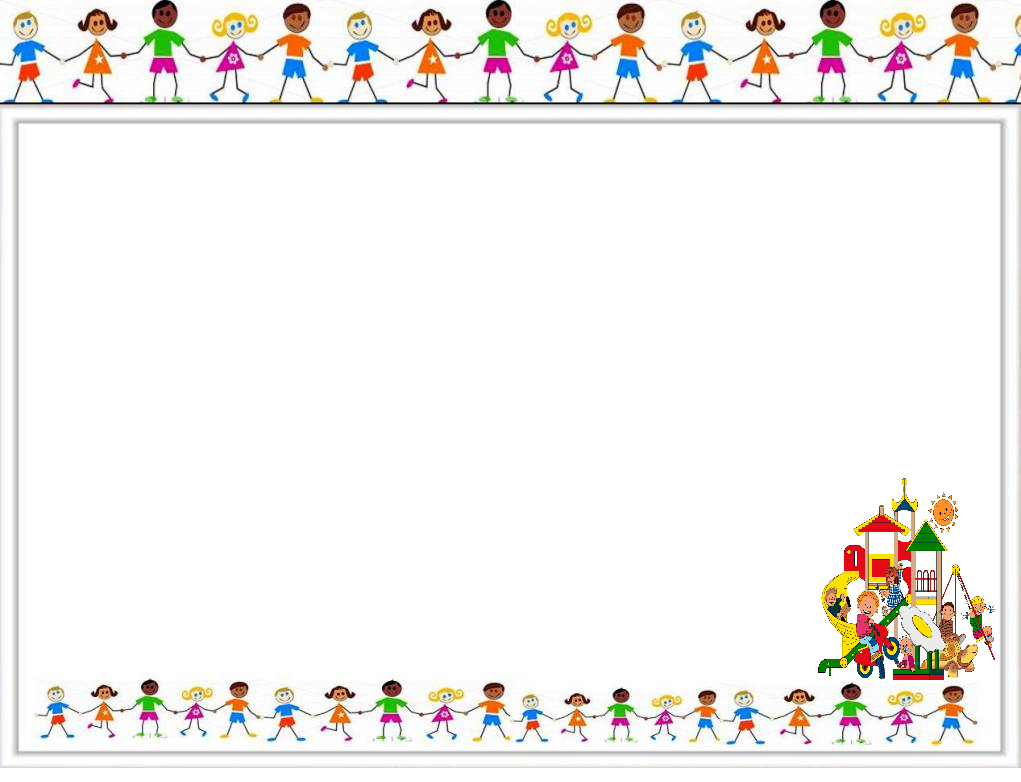 рубрика «По странам и континентам»
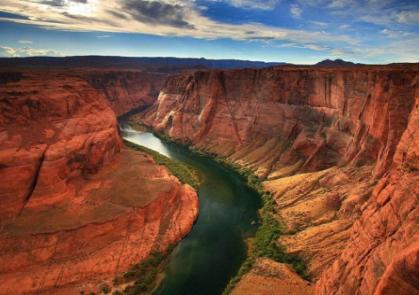 КТО ЭТО?
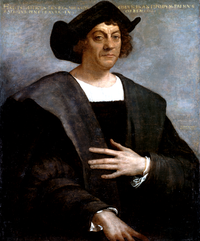 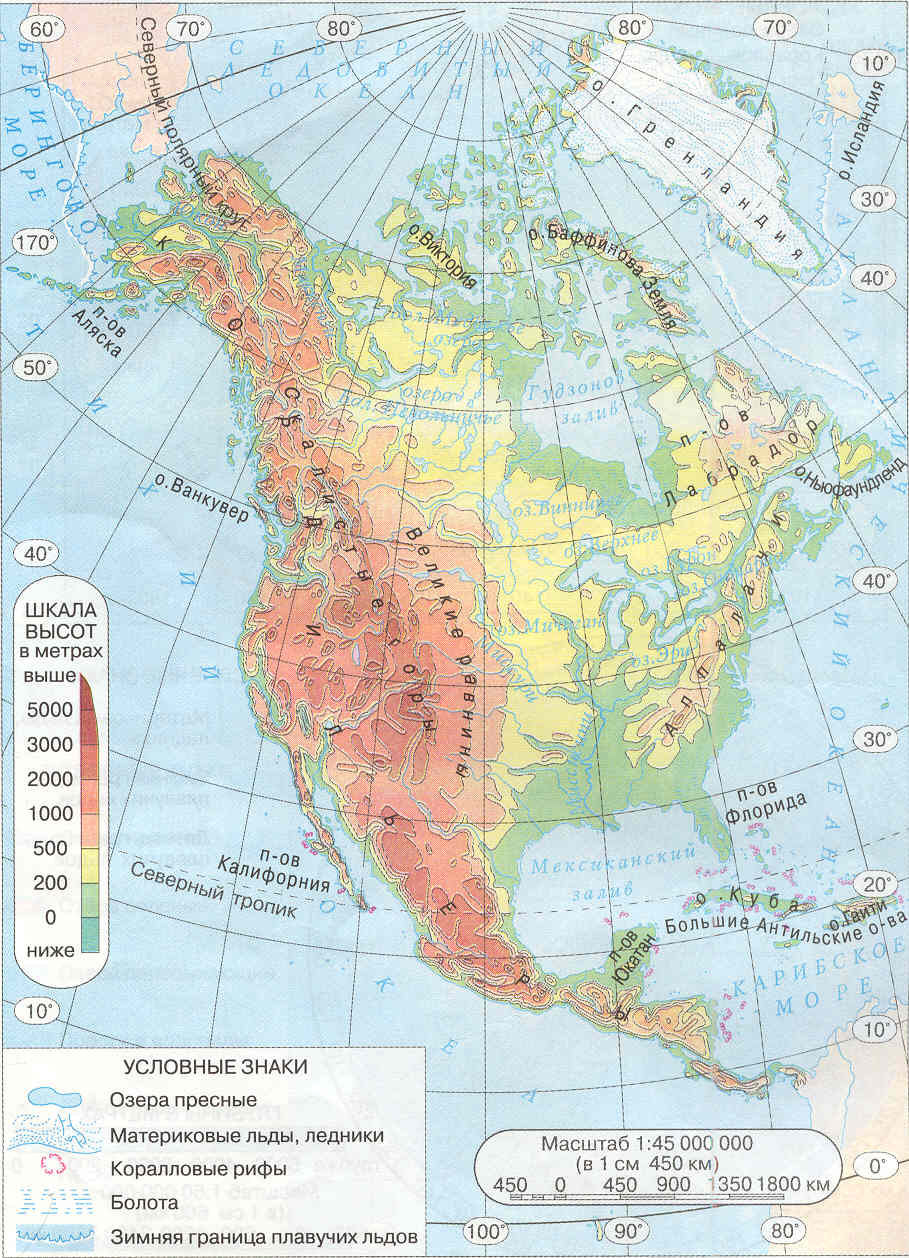 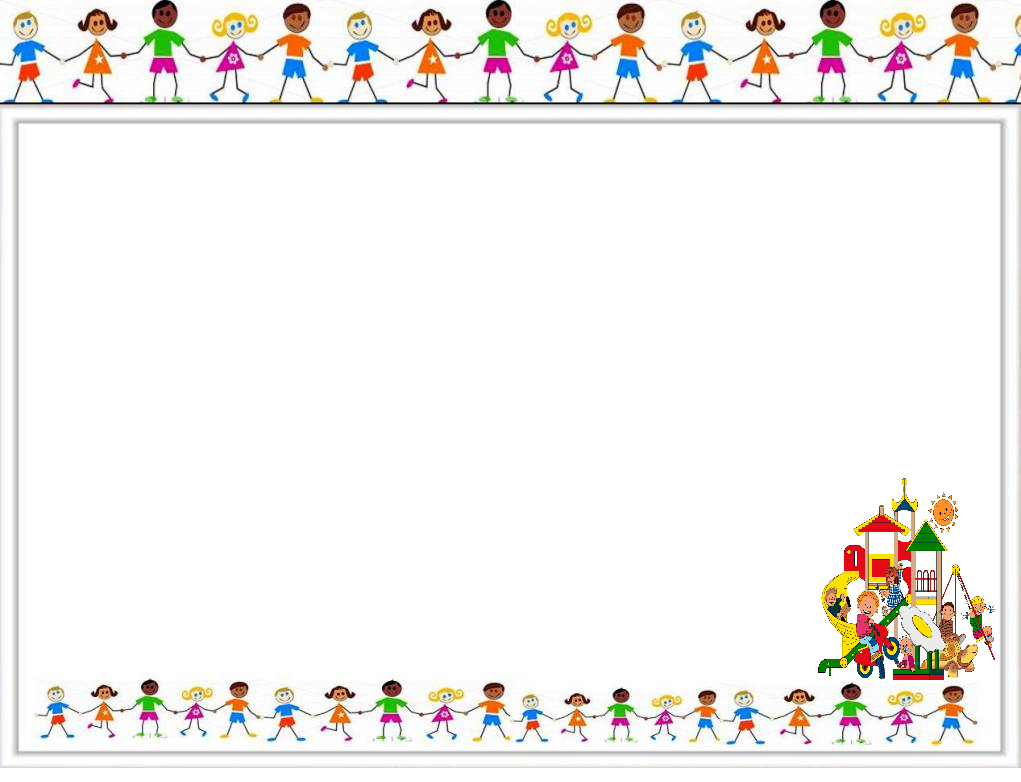 Рубрика  «По родной стране»
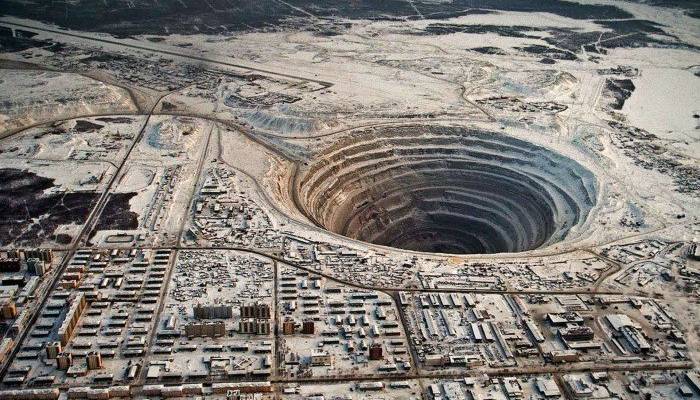 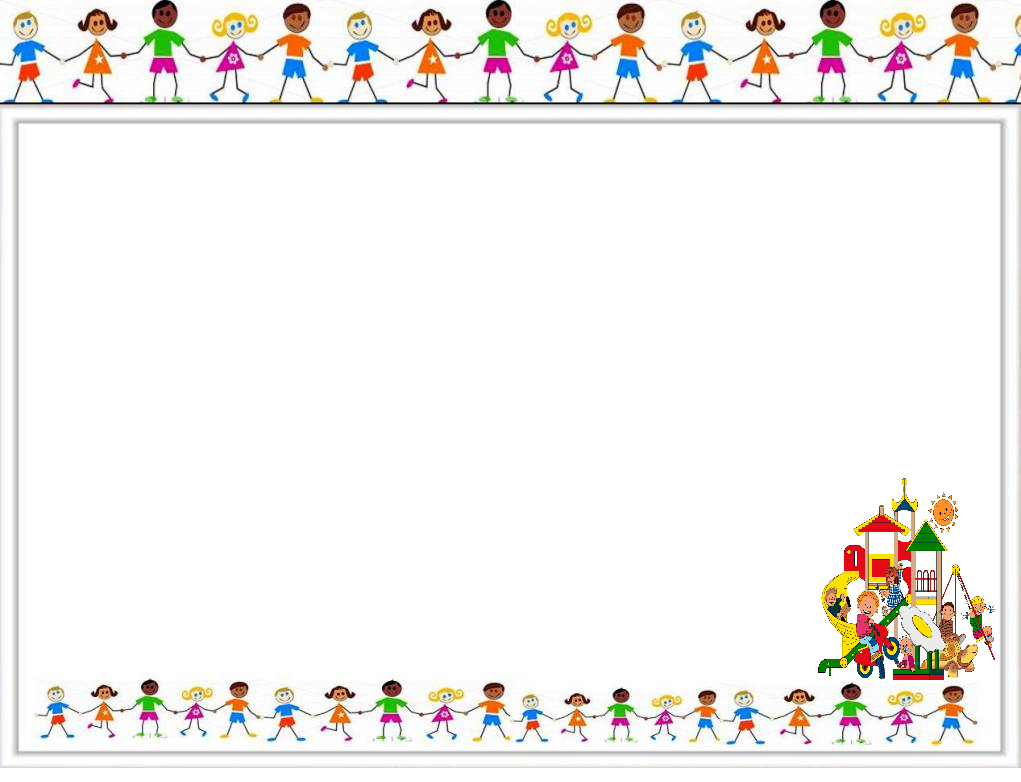 рубрика «Определите географический объект»
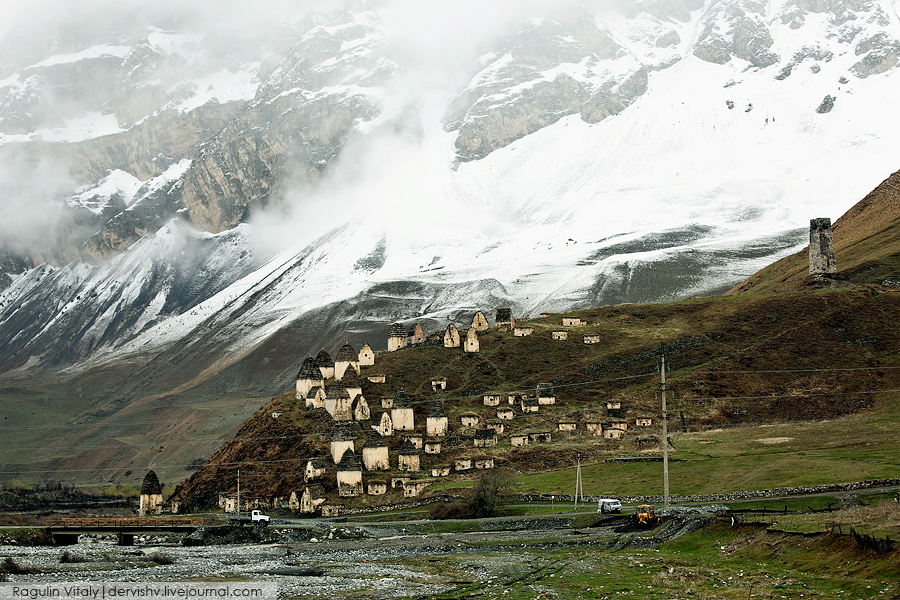 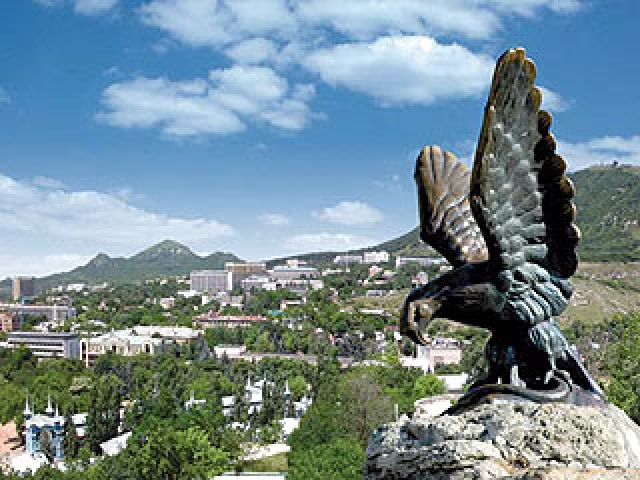 Рубрика «Географический объект дня»
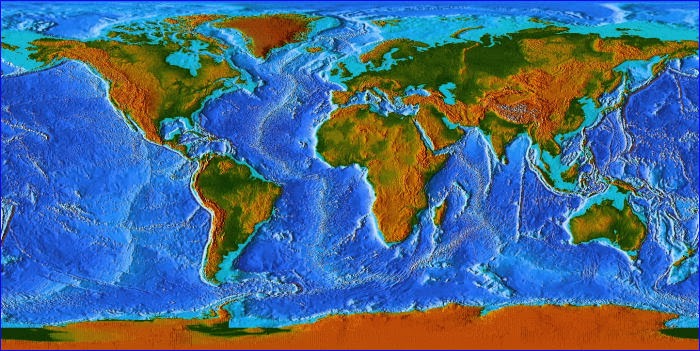 10
12
1
9
7
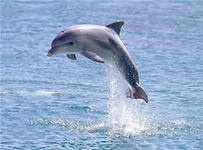 2
6
4
8
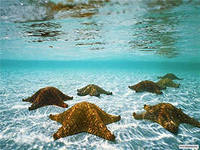 3
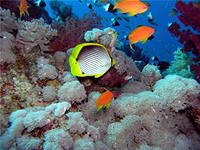 11
5
1.НАЗОВИТЕ  ГЕОГРАФИЧЕСКИЕ ОБЪЕКТЫ ИЗОБРАЖЕННЫЕ НА КАРТЕ? Нанесите их на к/к
Определить географический объект и нанести его на контурную карту
(отработка номенклатуры )
1
2
4
1) Канал, соединяющий Тихий и Атлантический океаны
2) Море, между Северной и Южной Америкой 
3) Полуостров на северо-западе континента
4) Полуостров на юго-востоке материка
5) Пролив, отделяющий Северную Америку от Евразии 
6) Остров из группы Больших Антильских островов
3
5
6
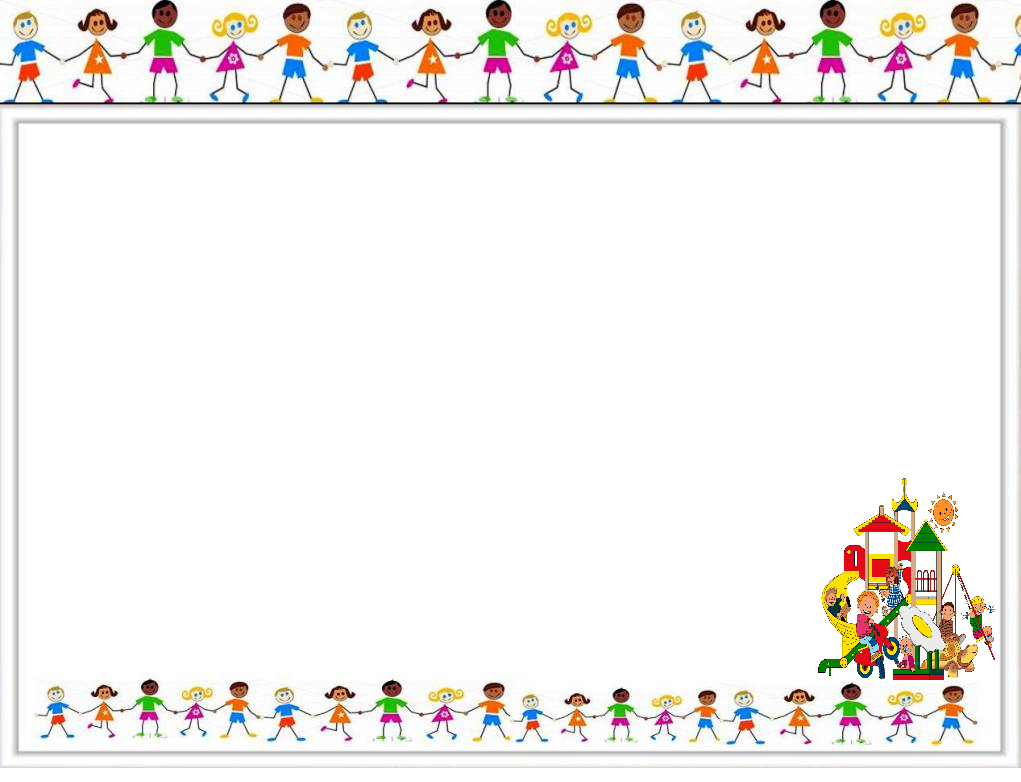 ЗАГАДОЧНАЯ КАРТИНКА. 
ВАША ВЕРСИЯ. ЧТО? ГДЕ и КАК?
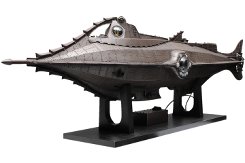 Что  изображают эти карты? (на знание карт атласа)
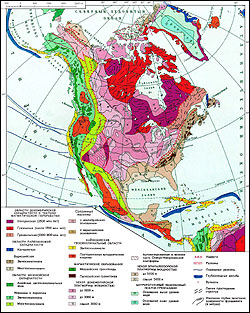 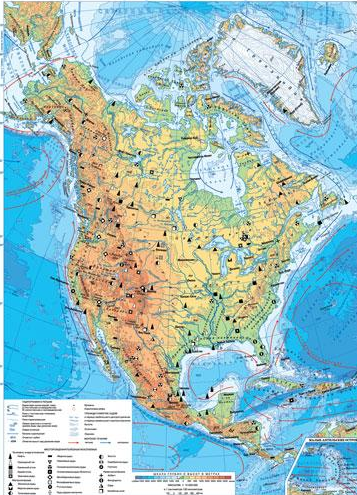 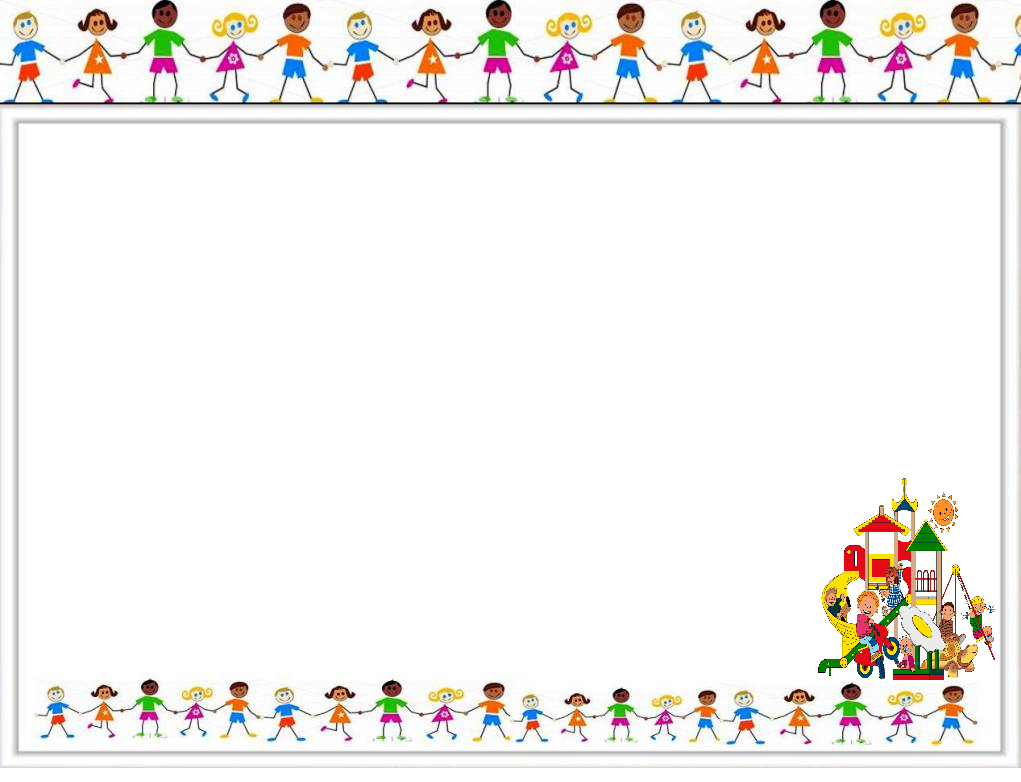 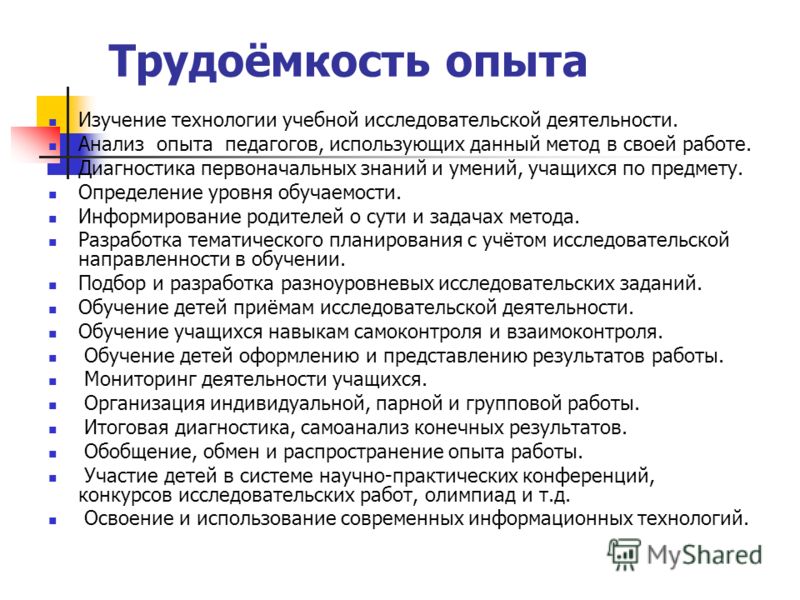 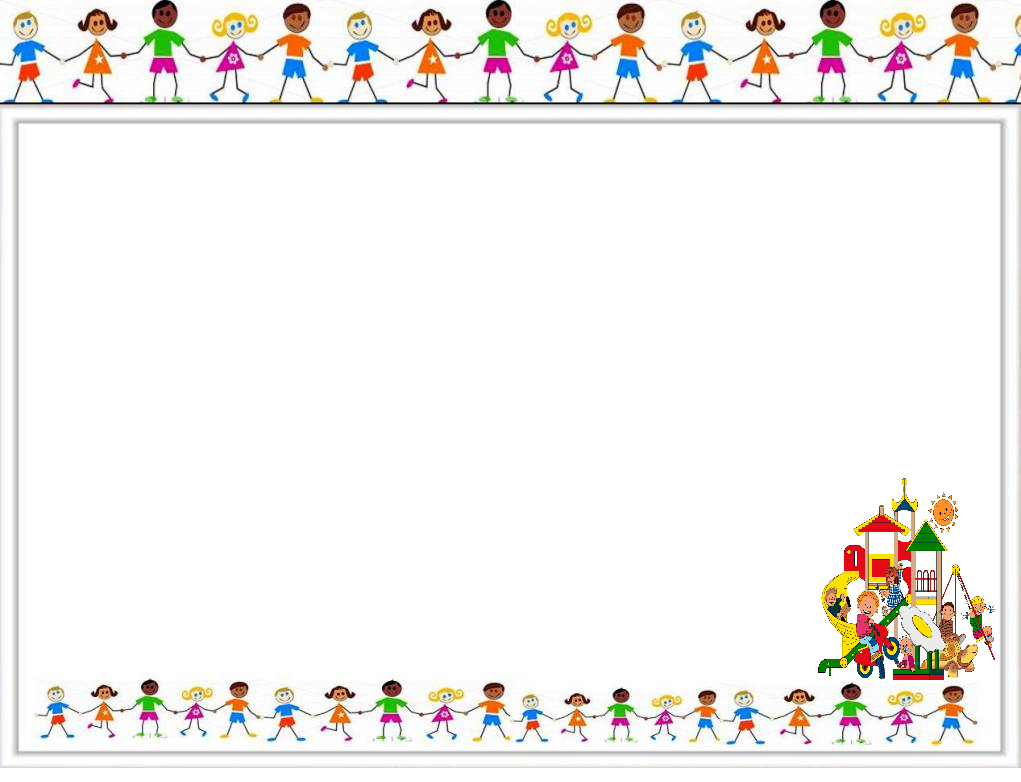 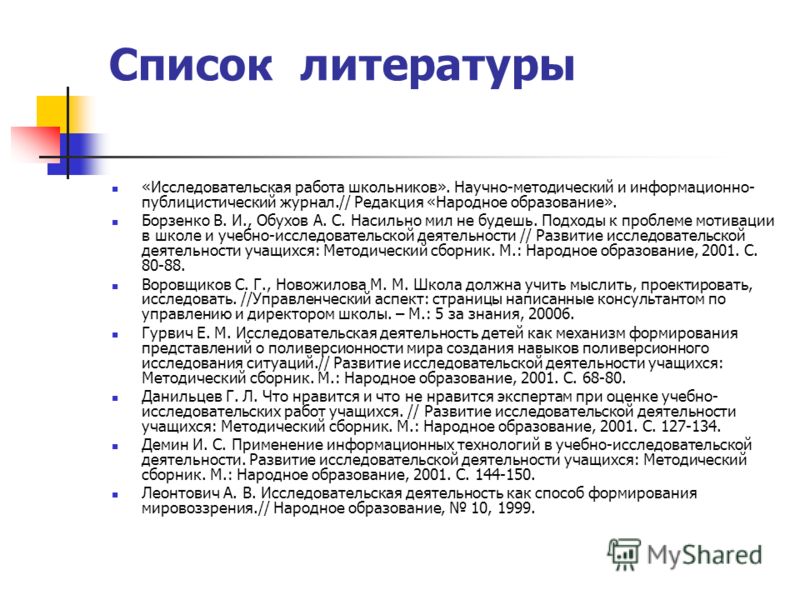 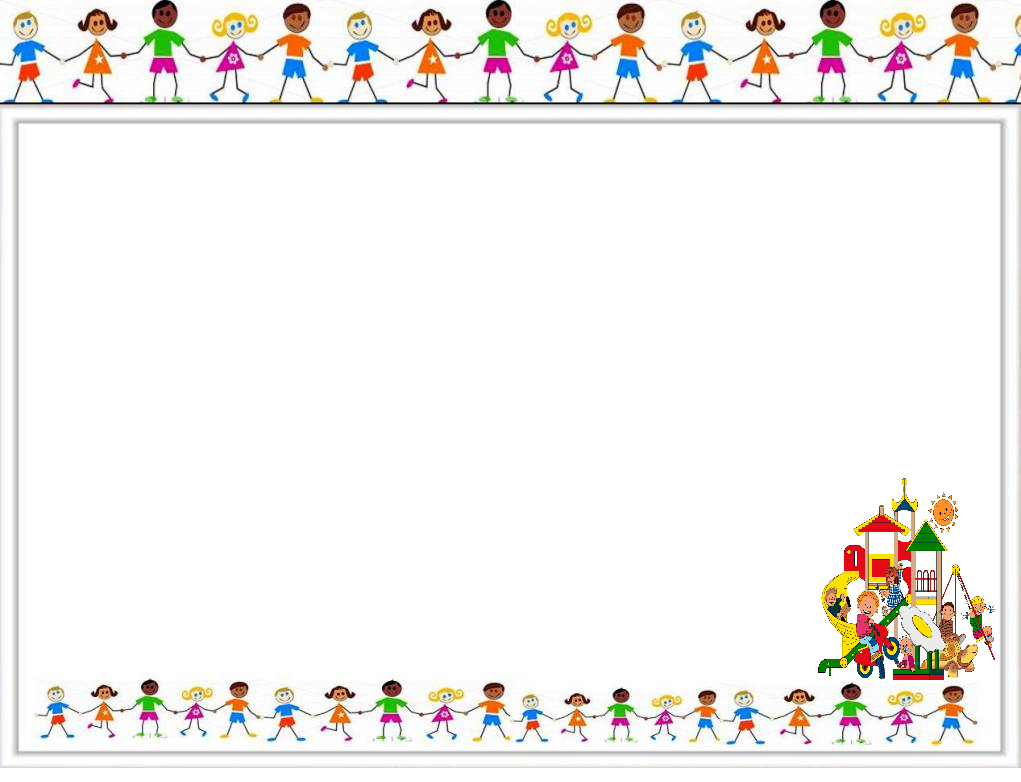 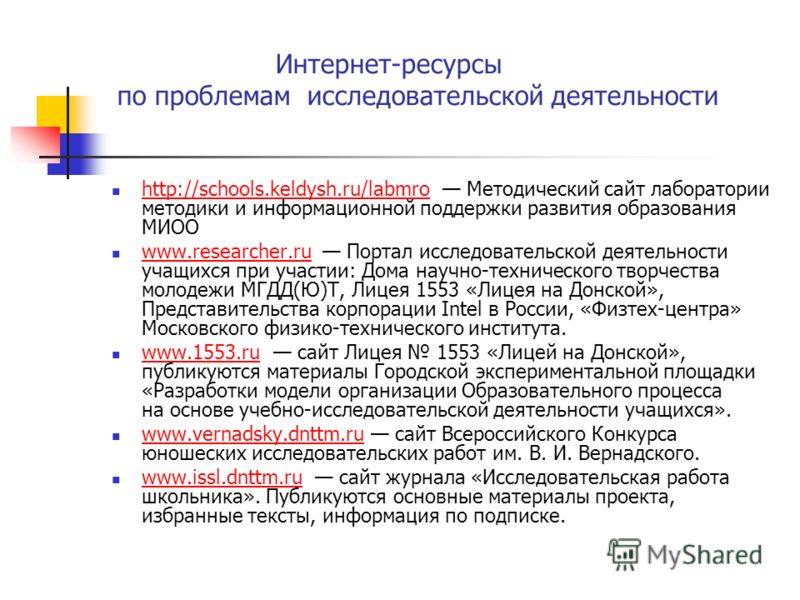